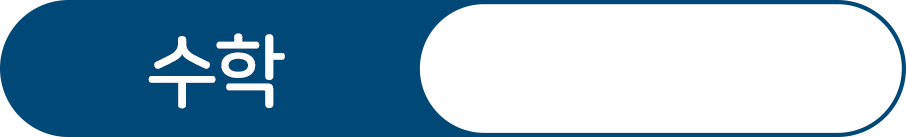 12~14쪽
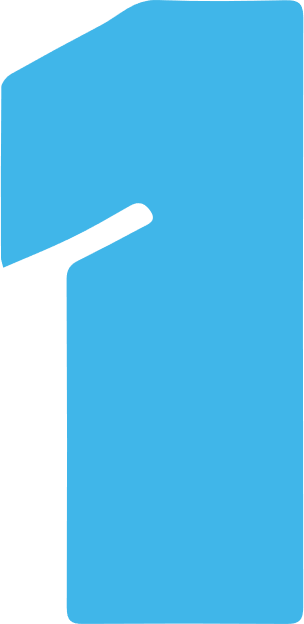 곱셈
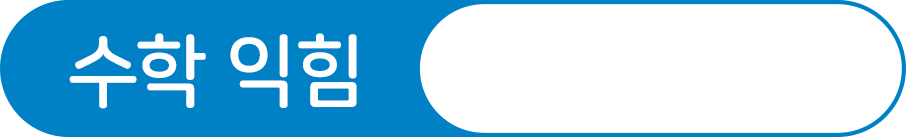 8~9쪽
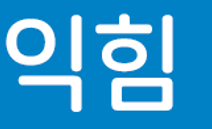 (세 자리 수)×(한 자리 수)를 구해 볼까요?(2)
차시 시작
도입
1
2
3
4
5
6
7
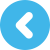 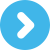 /
1
11
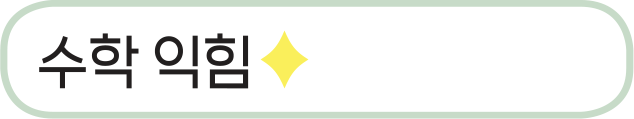 8~9쪽
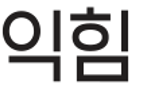 주말농장에서 수확한 블루베리를 바구니 한 개에 241개씩 바구니 3개에 담았어요.
블루베리의 수를 구하는 식을 써 보면 241×     입니다.
3
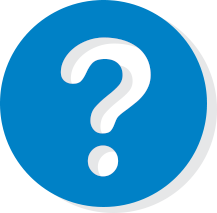 차시 시작
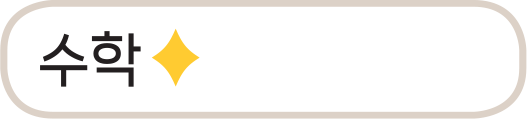 도입
1
2
3
4
5
6
7
12~14쪽
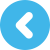 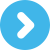 /
2
11
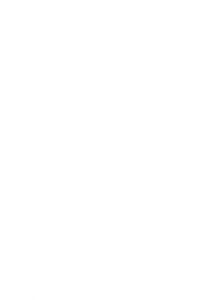 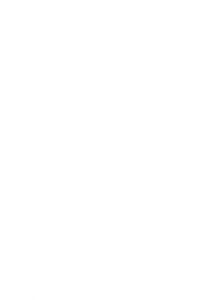 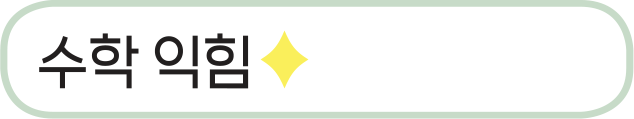 8~9쪽
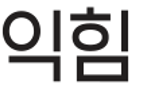 주말농장에서 수확한 블루베리를 바구니 한 개에 241개씩 바구니 3개에 담았어요.
1
1
7
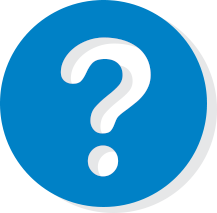 2
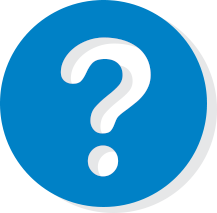 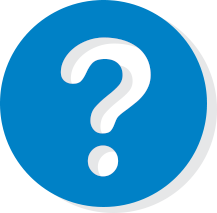 3
차시 시작
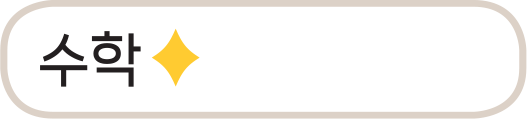 도입
1
2
3
4
5
6
7
12~14쪽
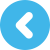 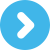 /
3
11
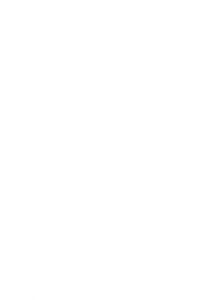 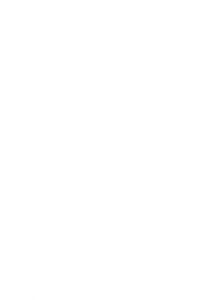 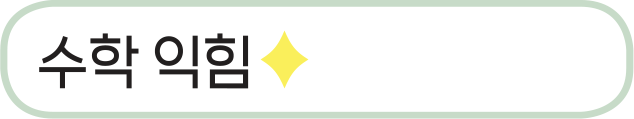 8~9쪽
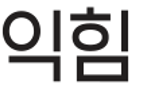 주말농장에서 수확한 블루베리를 바구니 한 개에 241개씩 바구니 3개에 담았어요.
723
블루베리는 모두          개입니다.
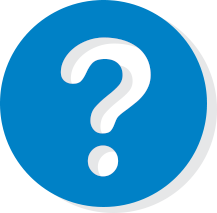 차시 시작
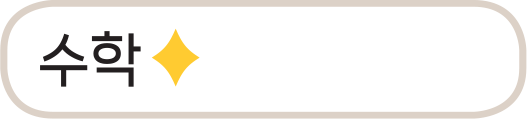 도입
1
2
3
4
5
6
7
12~14쪽
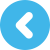 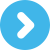 /
4
11
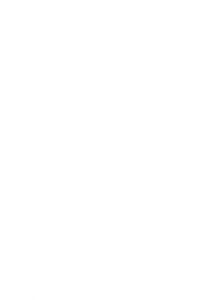 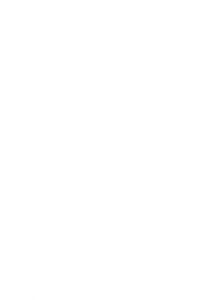 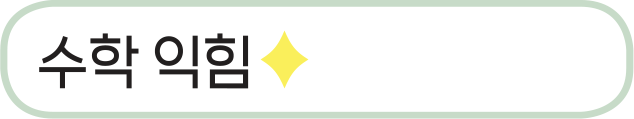 8~9쪽
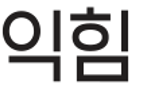 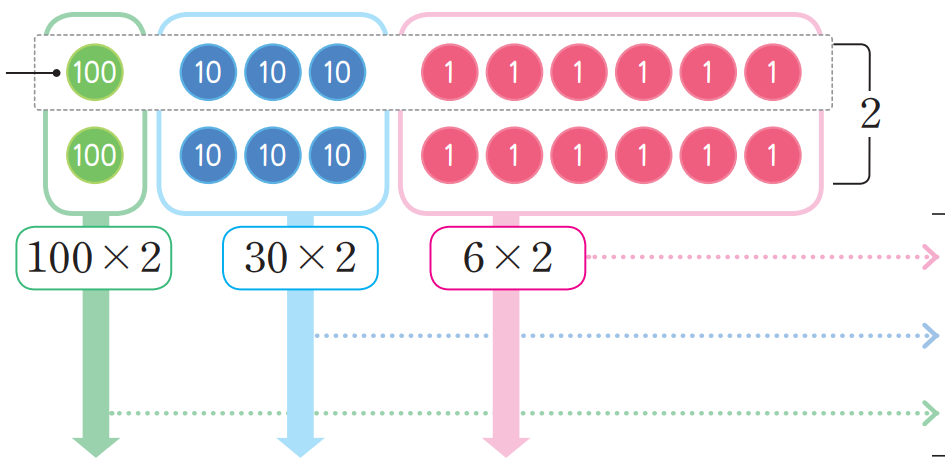 1
수 카드를 보고       안에 알맞은 수를 써넣으세요.
1   3    6
136
×
2
2
1    2
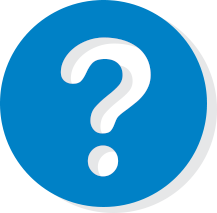 30×2
100×2
6×2
6    0
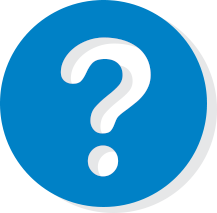 2   0   0
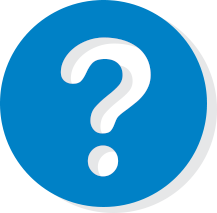 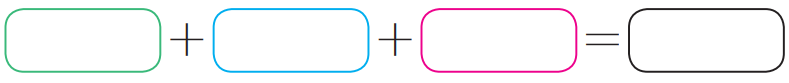 200
60
272
12
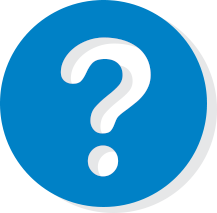 136×2=
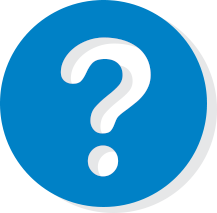 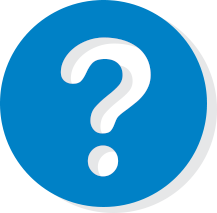 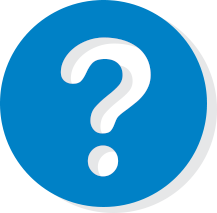 2   7   2
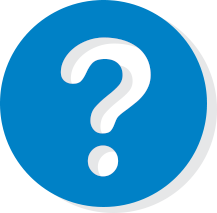 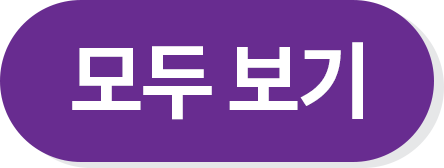 차시 시작
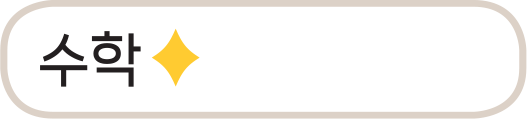 도입
1
2
3
4
5
6
7
12~14쪽
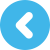 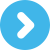 /
5
11
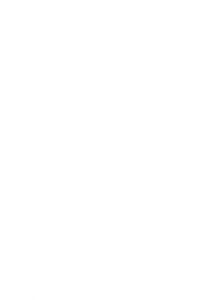 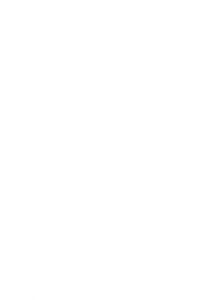 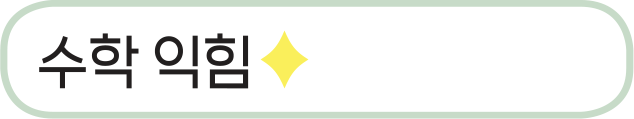 8~9쪽
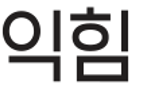 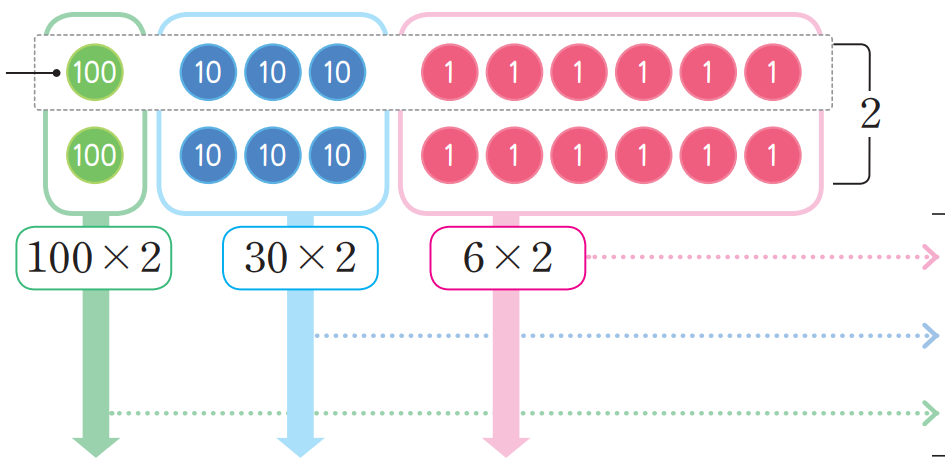 1
수 카드를 보고       안에 알맞은 수를 써넣으세요.
1   3    6
136
×
2
2
1    2
30×2
100×2
6×2
6    0
2   0   0
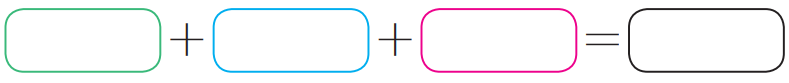 200
60
272
12
136×2=
2   7   2
차시 시작
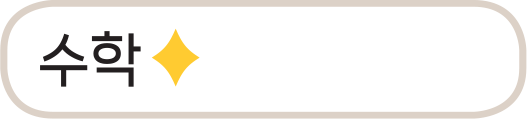 도입
1
2
3
4
5
6
7
12~14쪽
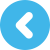 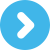 /
5
11
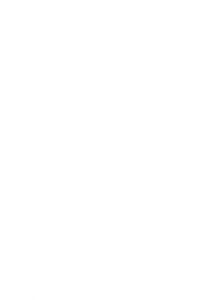 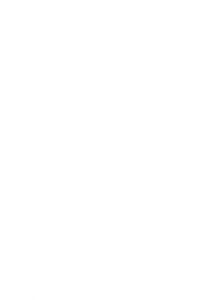 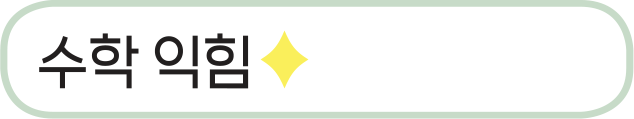 8~9쪽
2
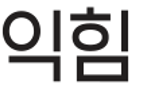 계산해 보세요.
=585
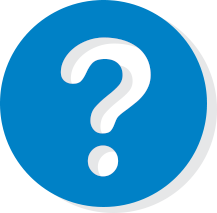 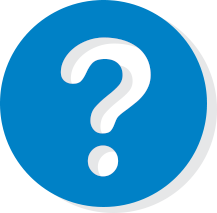 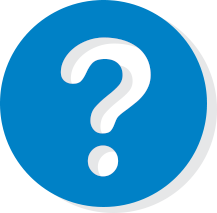 차시 시작
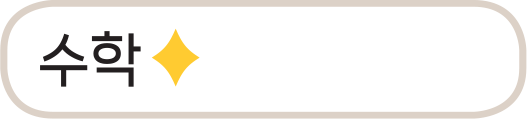 도입
1
2
3
4
5
6
7
12~14쪽
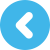 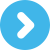 /
6
11
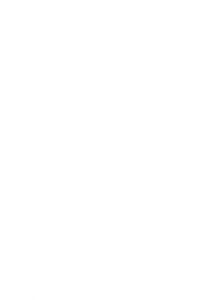 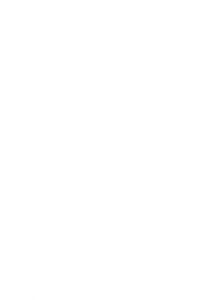 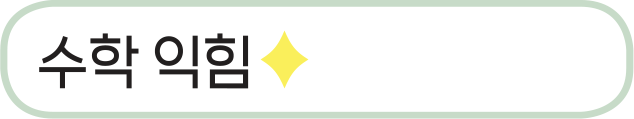 8~9쪽
3
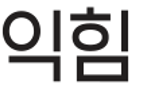 빈칸에 알맞은 수를 써넣으세요.
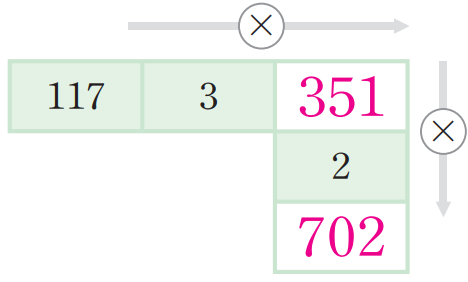 351
117
3
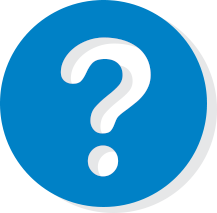 2
702
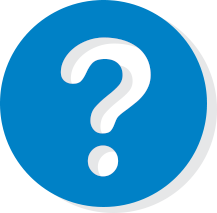 차시 시작
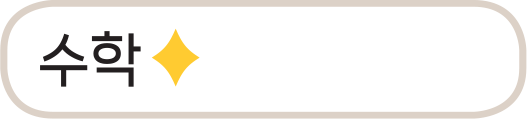 도입
1
2
3
4
5
6
7
12~14쪽
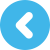 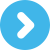 /
7
11
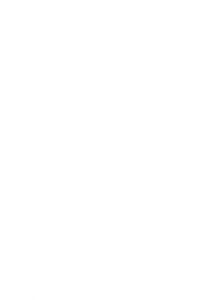 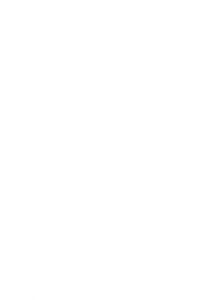 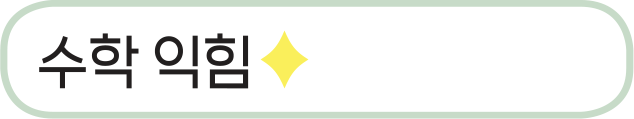 8~9쪽
4
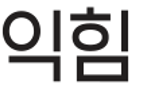 계산 결과를 비교하여 ○ 안에 >, =, < 중 알맞은 것을 써넣으세요.
218×4
121×7
>
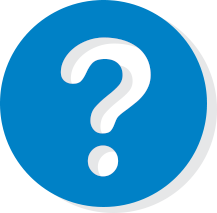 차시 시작
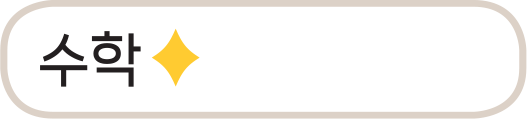 도입
1
2
3
4
5
6
7
12~14쪽
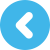 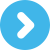 /
8
11
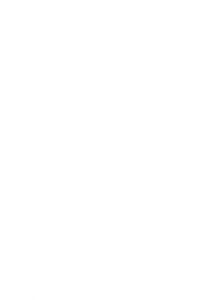 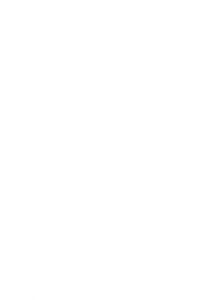 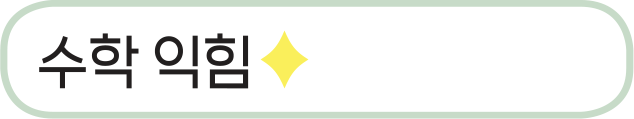 8~9쪽
5
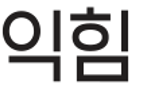 퍼즐 한 상자에 퍼즐 조각이 150개씩 들어 있습니다. 퍼즐 6상자에 들어 있는 퍼즐 조각은 모두 몇 개인지 구해 보세요.
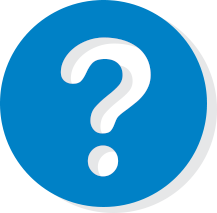 식
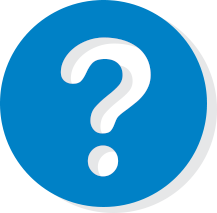 답
900
차시 시작
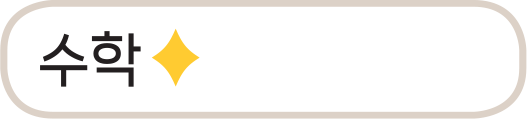 도입
1
2
3
4
5
6
7
12~14쪽
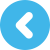 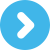 /
9
11
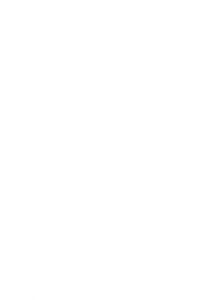 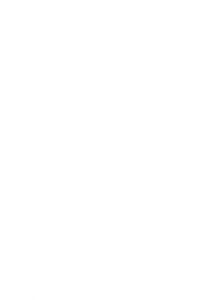 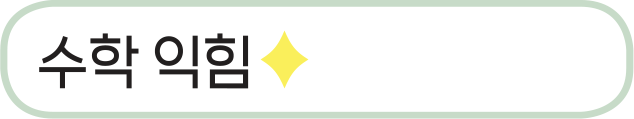 8~9쪽
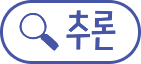 6
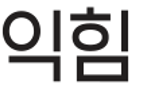 안에 알맞은 숫자를 써넣으세요.
2
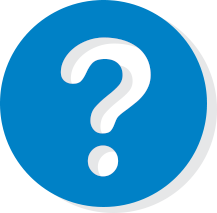 차시 시작
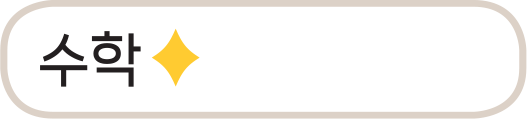 도입
1
2
3
4
5
6
7
12~14쪽
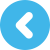 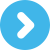 /
10
11
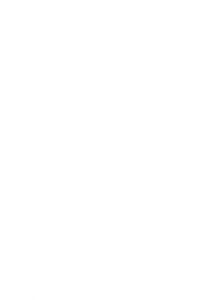 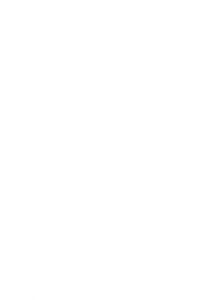 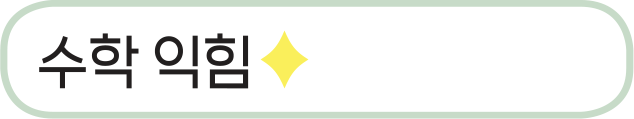 8~9쪽
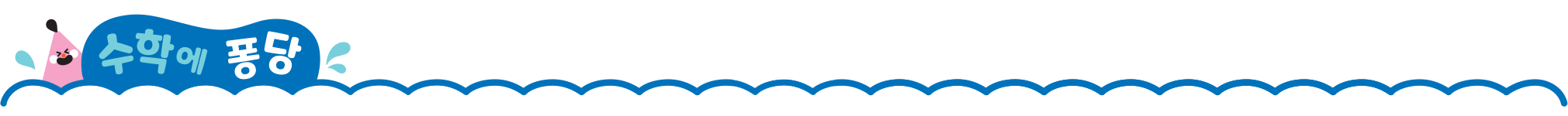 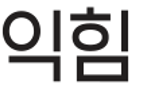 친구가 푼 문제를 보고 잘못 계산한 곳을 찾아 바르게 계산해 보세요.
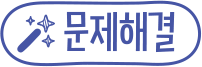 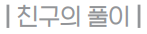 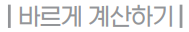 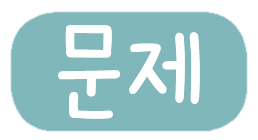 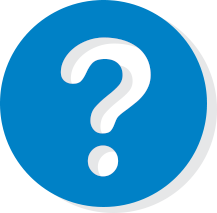 서준이는 줄넘기를 매일 142회씩 합니다. 4일 동안 줄넘기를 모두 몇 회 했을까요?
(          )회
424
568
차시 시작
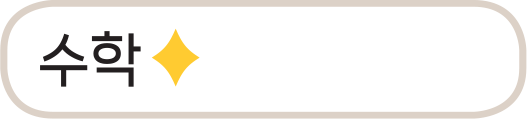 도입
1
2
3
4
5
6
7
12~14쪽
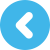 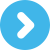 /
11
11